USDA Rural DevelopmentIntroduction to Programs for Tribes
October 2024
3 Agencies – One RD
Leadership: www.rd.usda.gov/about-rd/leadership
[Speaker Notes: At the national level, programs and services are delivered through three agencies, the business center and the innovation center.]
Rural Development Structure
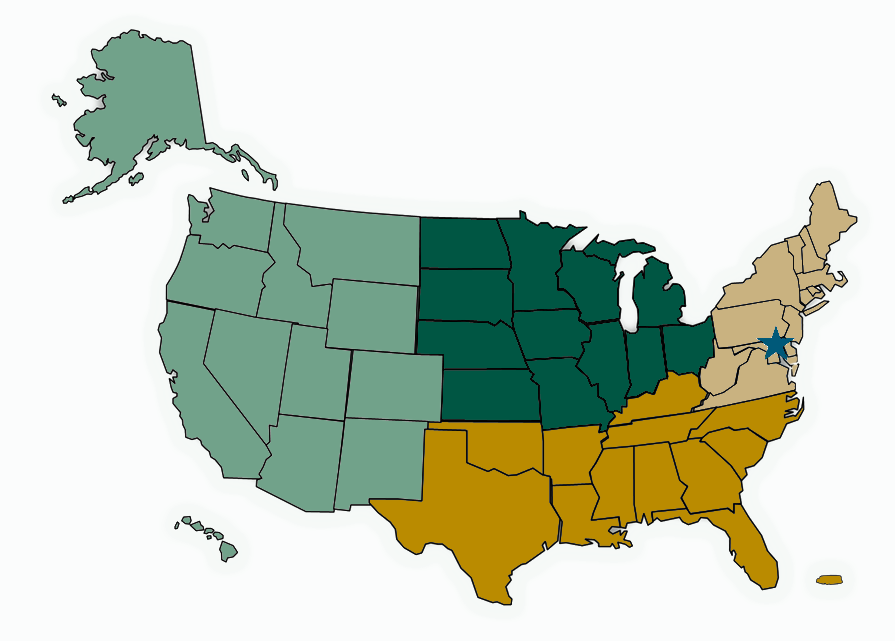 4 Regions
47 State Offices
400 Area Offices
1 National Office in DC
[Speaker Notes: At the national level, programs and services are delivered through three agencies.]
Homeownership for Individuals and Families
502 Direct Home Loan
RD makes direct loan to new homebuyers for a home.
Applicants must meet income eligibility requirements -low and very low income.
Home must meet property requirements; and 
Home must be in eligible rural area—Tribal Trust lands are eligible.
Applications accepted year-round. 
Benefits of program: fixed low interest rate— currently 4.375% and can be as low as 1% with subsidy, extended payback term (33-38 yrs.), no down payment required, lend up to 100% of value of home.
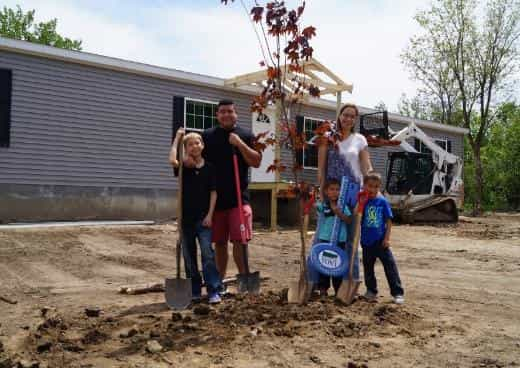 https://www.rd.usda.gov/programs-services/single-family-housing-direct-home-loans
SFH 502 Native CDFI Relending Demonstration Program
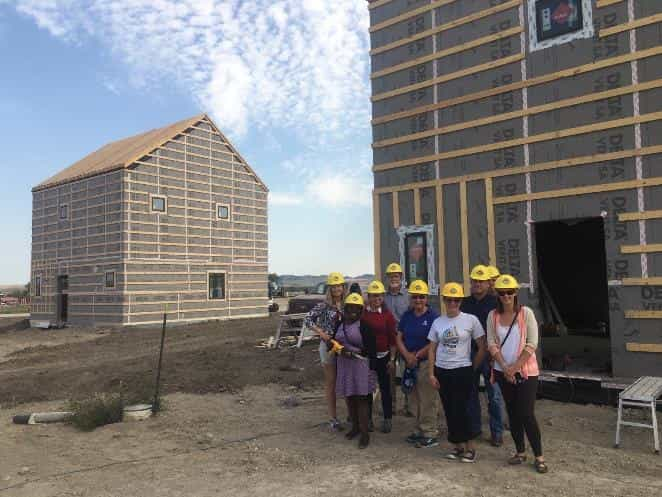 FY 2023 Appropriation
$7.5 million to expand the demonstration program

A Notice of Funding Availability was published in the Federal Register on May 18, 2023, and outlines the competitive application process 

Application were due by July 17, 2023
SFH 502 NCDFI Relending Demonstration ProgramFY23 Funds - $9 Million
SFH 502 NCDFI RelendingDemonstration Program
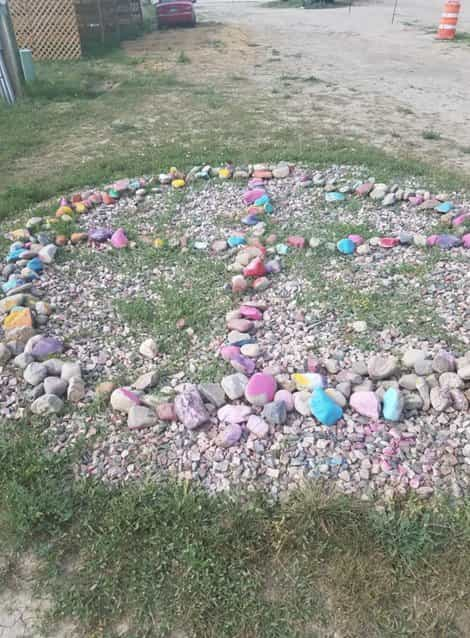 FY 2024 Appropriation
$5 million to expand the demonstration program

Applications were due in August

Announcements were made in October

NCDFI Relending Demonstration Program Website 

Section 502 Relending Demonstration Program Training
SFH 502 NCDFI Relending Demonstration ProgramFY24 Funds - $5.5 Million
Homeownership for Individuals and Families
502 Guaranteed Home Loan 
Applicant/borrower works directly with approved guaranteed lender to obtain loan.
Typical loan is 30 yr. terms with fixed interest rates.
Applicants must meet income eligibility requirements—below moderate income by area.
Home must be in an eligible rural area.
Applications accepted year-round. 
Benefits of program: no down payment required, lend up to 100% of value of home, no maximum purchase price for a home, loan guaranteed by USDA 90%—attractive to lenders.
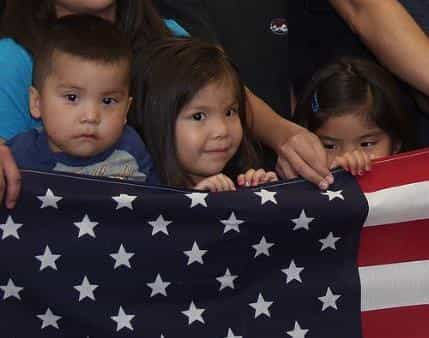 https://www.rd.usda.gov/programs-services/single-family-housing-guaranteed-loan-program
Single Family Housing Guaranteed Loan Program
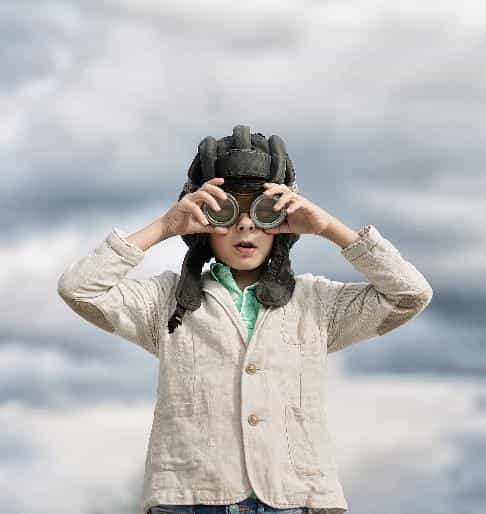 Pilots Programs 

Appraisals – making accommodations for the lack of availability of appraisers with knowledge and experience of trust land property

Repair/Rehab – making allowance for properties currently owned without liens to be treated as “purchases” for the sake of utilizing the program
[Speaker Notes: Last year, USDA launched the Tribal Property Valuation Pilot Program which provides approved lenders the opportunity to obtain desktop appraisal for mortgage transaction on tribal land which in turn decreases closing costs and eliminates potential inaccuracies in valuation for properties located on tribal land. 
 
The Tribal Rehabilitation Pilot Program allows people to remain in their current homes by providing financing to rehabilitate and repair their homes to make them safe and  bring them up to current codes.]
Single Family Housing Guaranteed Loan Program
Memorandum of Understanding (MOU)

The Agency can make special accommodations to our delinquency and default procedures and processes to provide a lender with the flexibility they desire to provide loans on trust lands.

The first one has been signed with 1st Tribal Lending, opening their origination nationally and potential for secondary market investment for Native CDFIs.
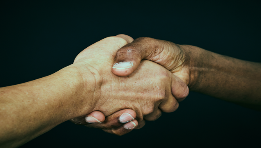 [Speaker Notes: MOU with 1st Tribal Lending is under review with OGC.  This lender is a HUD 184 lender with many years of experience.  They are excited about working with our SFHGLP. 

Our partnership with 1st Tribal Lending will help eliminate any barriers to secure mortgages and make it easier to purchase and repair homes on Tribal land.]
Rehabilitation Funding For Existing Homes
504 Loan & Grant Programs
Loan Program: This program assists very-low-income homeowners with a loan to repair, improve or modernize their home. 
Max. Loan: $40,000 
Interest Rate Fixed: 1% - Repayment over 20 years
Loans less than $7,500 secured by note only
Grant Program: Grants to individuals (62+) very-low-income homeowners to remove health and safety hazards in their home.
Max. Grant: 10,000
May submit applications year-round
https://www.rd.usda.gov/programs-services/single-family-housing-repair-loans-grants
[Speaker Notes: Rural Disaster Home Repair Grants: Grants to individuals at or below the low-income limit with damage from a presidentially declared disaster in calendar year 2022 - Max Grant: $40,675]
Rehabilitation Funding For Existing Homes
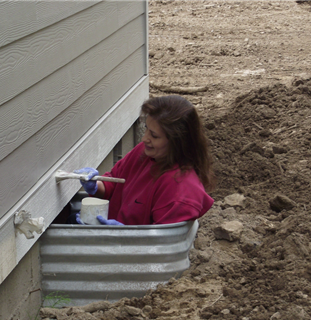 533 Housing Preservation Grant Program   

Grants for the repair or rehabilitation of housing occupied by low and very low-income people. 
Project must be in eligible rural area. 
Applications are accepted on annual basis through a Notice of Funding Availability published in the Federal Register.
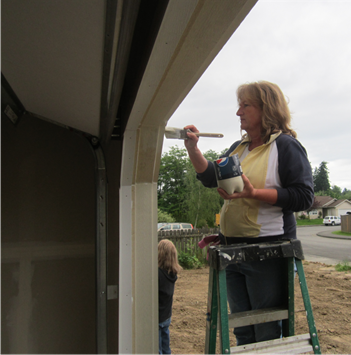 https://www.rd.usda.gov/programs-services/single-family-housing-programs/housing-preservation-grants
Rental Housing for Individuals & Families
538 Multifamily Housing Loan Guarantee Program 
Qualified private-sector lenders provide financing to qualified borrowers. Eligible borrowers include Federally recognized Indian tribes. 
Min. Term: 25 yrs.; Max Term: 40 yrs.; Interest rate fixed for life of the loan guarantee. 
Housing must be in eligible area—Tribal trust lands are eligible. 
Rent must be affordable (low and moderate income).
Benefits: USDA guarantees up to 90% of loan (97% for non-profits)—attractive to lenders, cap on rent.
Direct Loans to Repair Existing Properties (515) 
Farm Labor Housing Direct Loans and Grants (514/516)
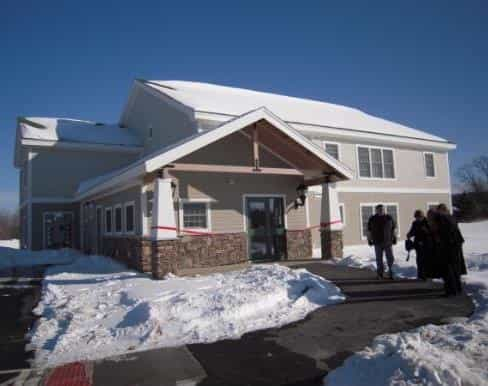 https://www.rd.usda.gov/programs-services/multi-family-housing-programs
[Speaker Notes: Currently Open
Year-round application process

Rental cap at 30% of 115% area median income]
Community Facilities Programs
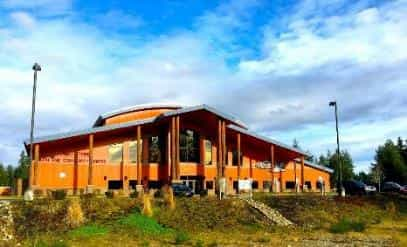 Program can be used to fund a wide range of essential
	community facilities.
Eligible applicants include Federally Recognized Tribes 
Project must be in eligible area—most Tribal Trust lands 
	are eligible
Direct Loans, Loan Guarantees and small grants 
Low interest, long term financing through the Direct Loan Program
Current interest rate is 3.875% through December 31, 2024
Term of up to 40 years or useful life.
TCU Initiative Grants for 1994 Land Grant Institutions
CF Technical Assistance and Training Grants
For details talk to a local community programs loan specialist
https://www.rd.usda.gov/programs-services/all-programs/community-facilities-programs
Contact Info
USDA Rural Development State Offices 
www.rd.usda.gov/contact-us/state-offices 

Brian Hudson
608-697-7725
brian.hudson@usda.gov 

Tedd Buelow
720-544-2911
tedd.buelow@usda.gov 
www.rd.usda.gov/about-rd/tribal-relations
Together, America Prospers